Vital Statistic Sharing in Minnesota
Newborn Screening: Heather Brand and Kristen Bye
Office of Vital Records: Neeti Sethi
How it Started
How it Started
“How many children in Minnesota have been screened?”
3
How it Started
4
Internal Data Use Authorization (IDUA)
5
Office of Vital Records
Births in Minnesota
7
MN Birth Data and Registration
8
MN Death Data and Registration
9
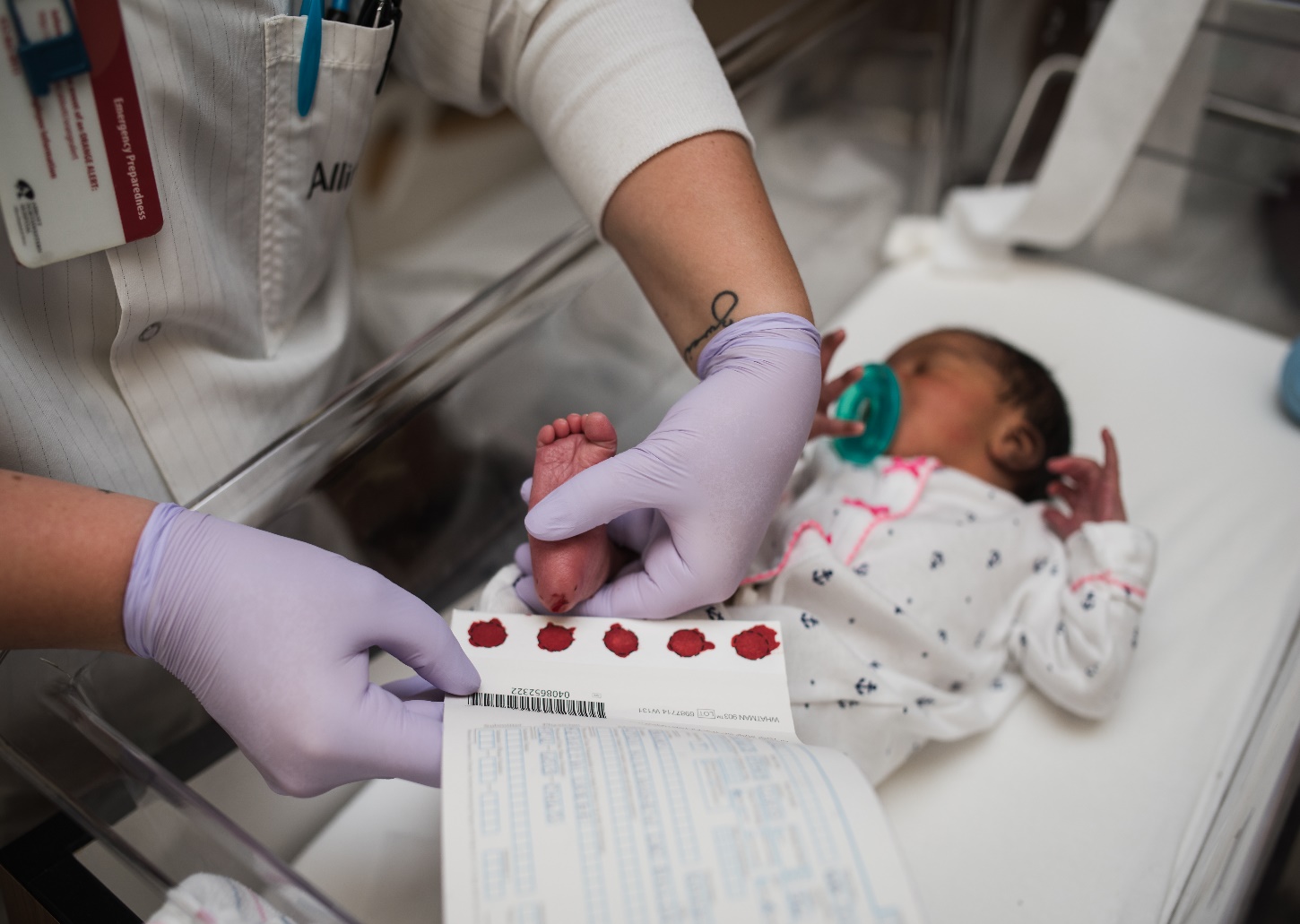 Birth Certificates and Blood Spot Specimens
10
Matching Birth Certificates to Blood Spot Specimens
11
[Speaker Notes: Data fields: race can be more than 1 field.]
Blood Spot Matching Process
12
Creating a Case From the OVR Record
13
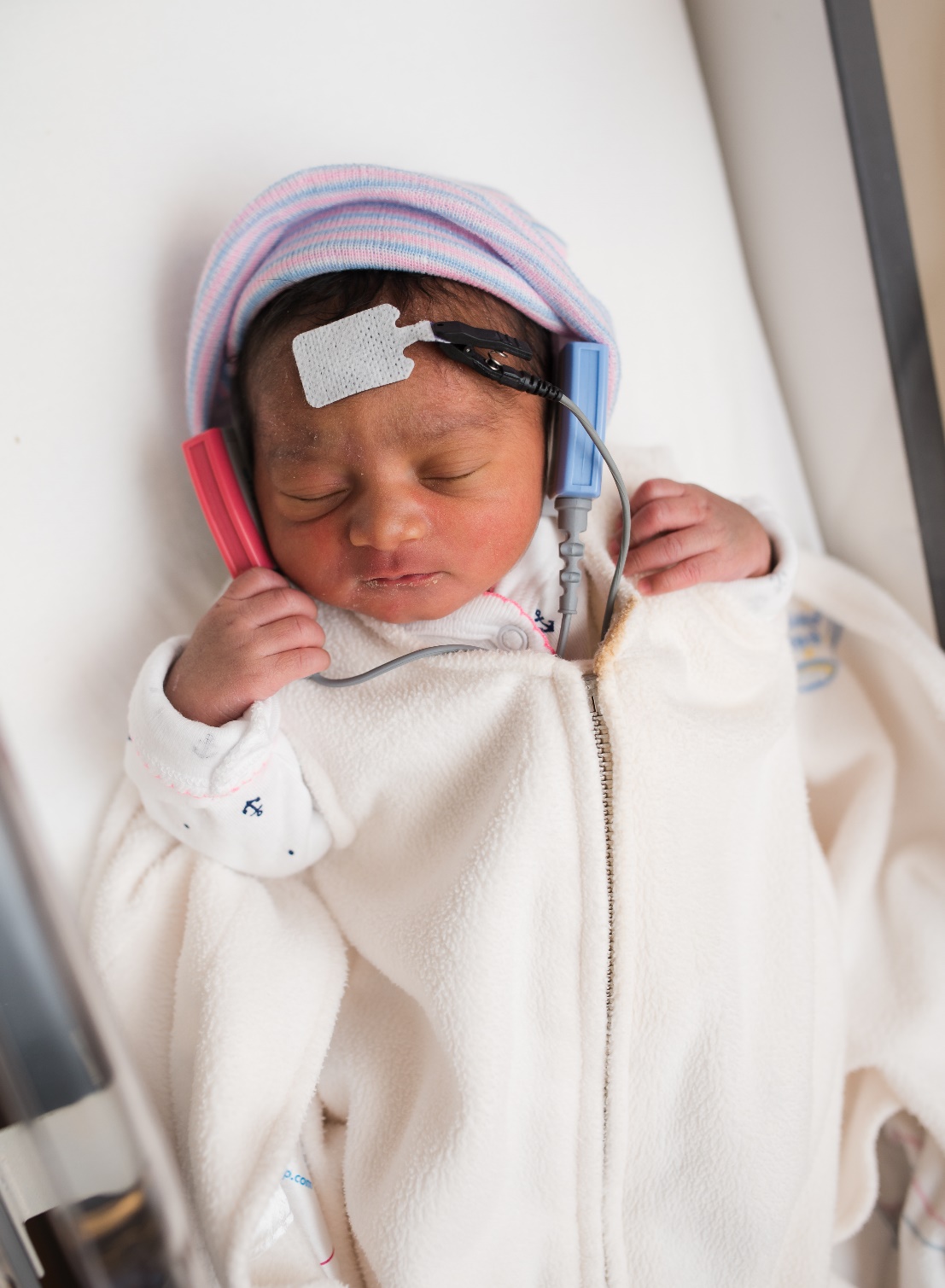 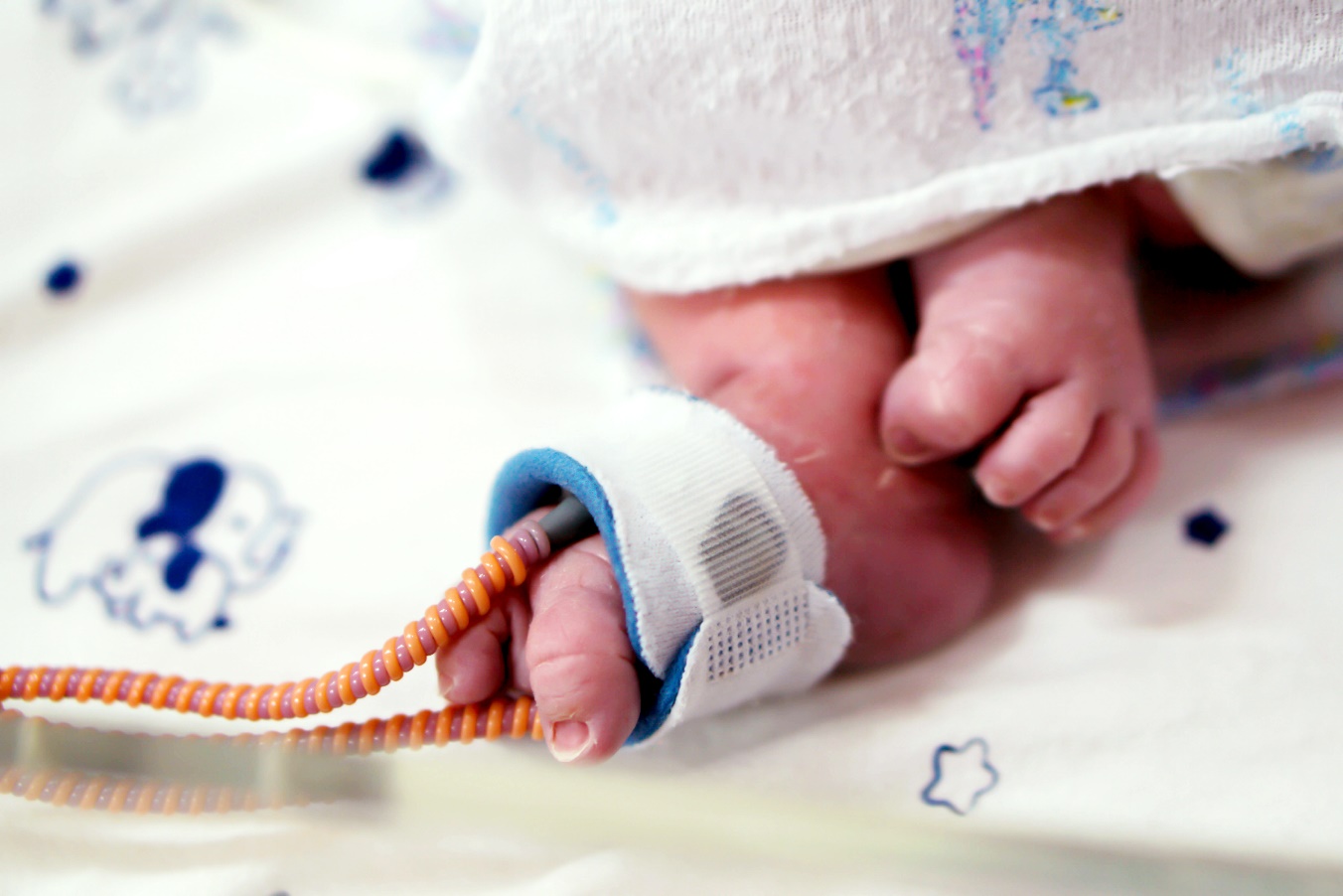 Birth Certificates to Hearing & CCHD System
Comprehensive matching follows an established path
Auto-matches
MN.IT
LIMS
Manual Match
OVR sends file
OVR data automatically  matched to patients using specific matching criteria
Remaining records that were not auto-matched are manually reviewed and matched
Daily file (.csv format) is sent via automated transmission process
MN IT services internal data exchange receives file and routes directly to LIMS
OZ Systems (Third Party Vendor) processes via Vital Records Module
START
15
Successful matches require five criteria
Date of Birth
Mother’s First Name
Time of Birth
Gender
Mother’s Last Name
16
We request 146 data fields from OVR
CONGENITAL ANOMALIES
Includes hearing risk factors that support CDC reporting efforts
RACE/ETHNICITY
Allows for desegregation of data down to specific populations and equity related analyses
BIRTH ATTENDANT
Provides information for births occurring outside of hospitals
DECEASED STATUS
Surfaces knowledge of infant deceased status
17
How it’s Going
Connecting with OVR Provides Long-term Value to NBS
ANALYTICS SUPPORT
OPERATIONAL EFFICIENCY
COMPREHENSIVE DATA
MUTUALLY BENEFICIAL
Ensures every baby born in MN has either been screened or has a refusal form from their family
Provides data elements needed for annual CDC data reporting (e.g. annual iEHDI data submission)
OVR includes birth certificate ID, which allows bridging patient records across multiple NBS systems
Enables OVR to verify their records against NBS data
19
Connecting with OVR Provides Long-term Value to NBS
SUPPORTS FOLLOW-UP ACTIVITIES
ANALYTICS SUPPORT
ACCURATE DATA
COMMUNICATION
Provides data elements needed for testing analysis that may have been left blank or is not requested on the specimen card.
Allows the Genetic Counselors to have the baby’s legal name for notification to primary care providers.
Aides NBS Staff to make data entry corrections before a result report is generated.
Assists both short-term and long-term follow-up staff in their quest to help affected babies.
20
Teamwork Makes the Dream Work
Parents & Families
Office of Vital Records (OVR)
Hospital Birth Registrar
Newborn Screening (NBS) Business Operations
Minnesota IT (MN.IT)
Legal Support
Laboratory Information Management Systems (LIMS)
Follow-Up
21
Thank you to: APHL & NAPHSISNatus Medical Inc.OZ SystemsMDH Data Exchange & MNITMN Newborn Screening StaffMN Office of Vital Records
Newborn Screening: Heather Brand: heather.brand@state.mn.us 
Kristen Bye: kristen.k.bye@state.mn.us 
Office of Vital Records: Neeti Sethi: neeti.sethi@state.mn.us